Prepared by:
Alexandru Ionita
Gerald Marchel
Oscar Galindo
Simon Faucher
Stephanie Haddad
How can the firm survive in the current challenging environment?
We want to take the firm private and ensure that the Reitmans name will live on in the clothing industry
Competitive environment
XXX
Competitive environment
XXX
Company’s performance
What is not working
Company’s performance
What is working
Valuation
X
How will we create value?
Given our expertise and relationships, we will implement the following initiatives without the pressure of being a public firm…
Near-sourcing
Most of production to be North American based:
Wages
Energy Costs
Mexico is part of free-trade zone
Why Mexico?
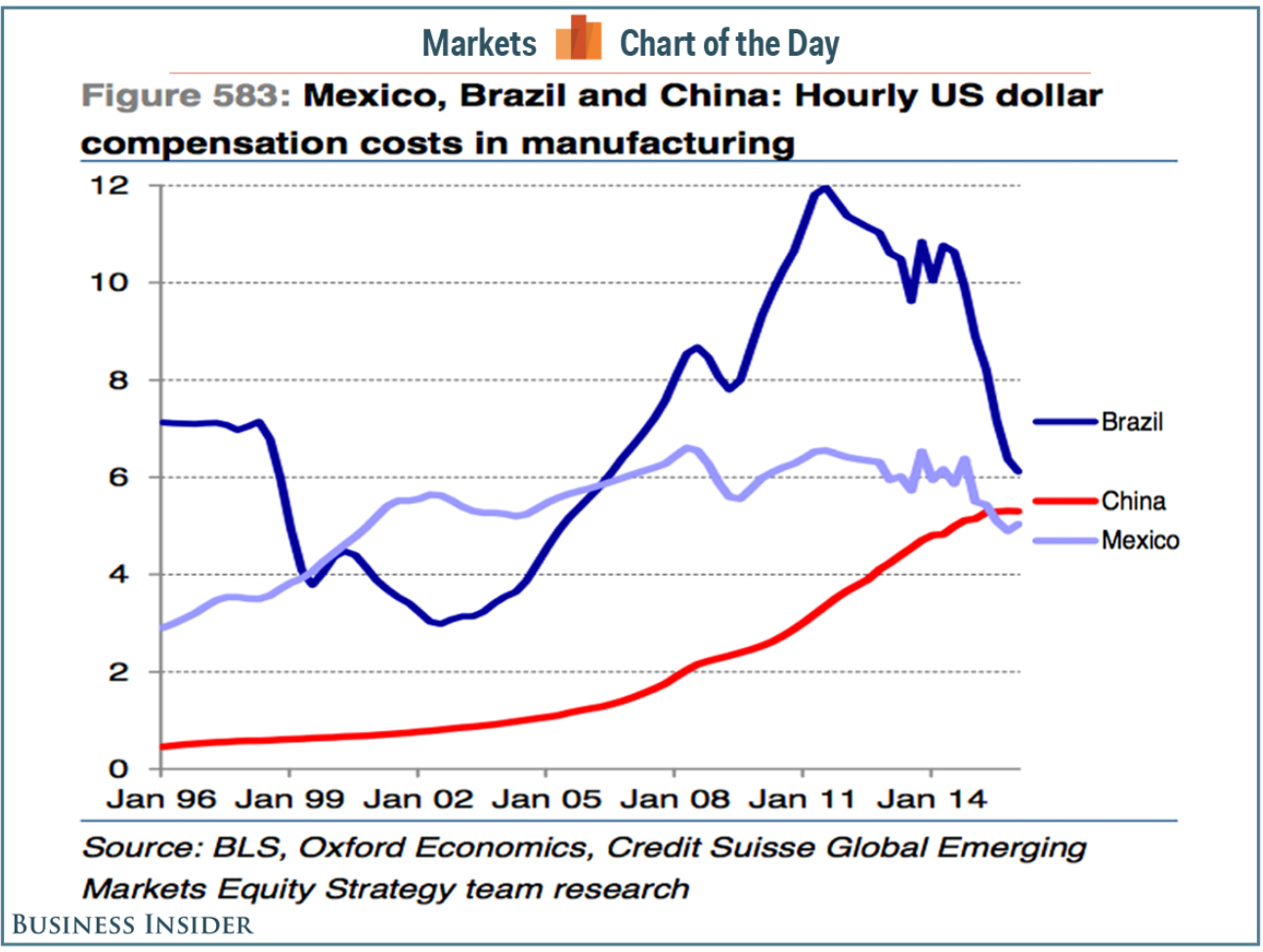 Why Mexico?
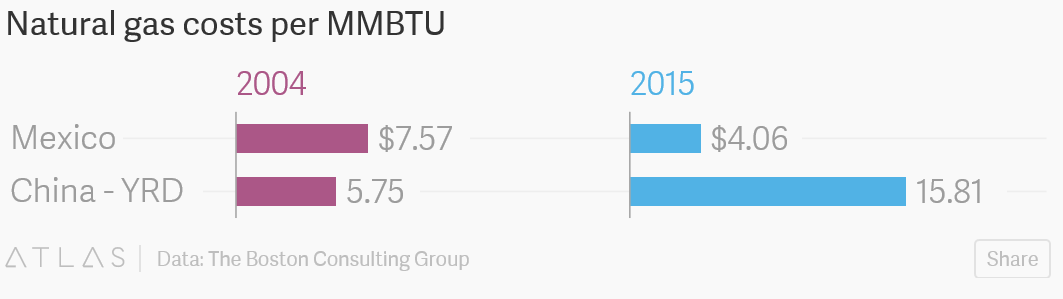 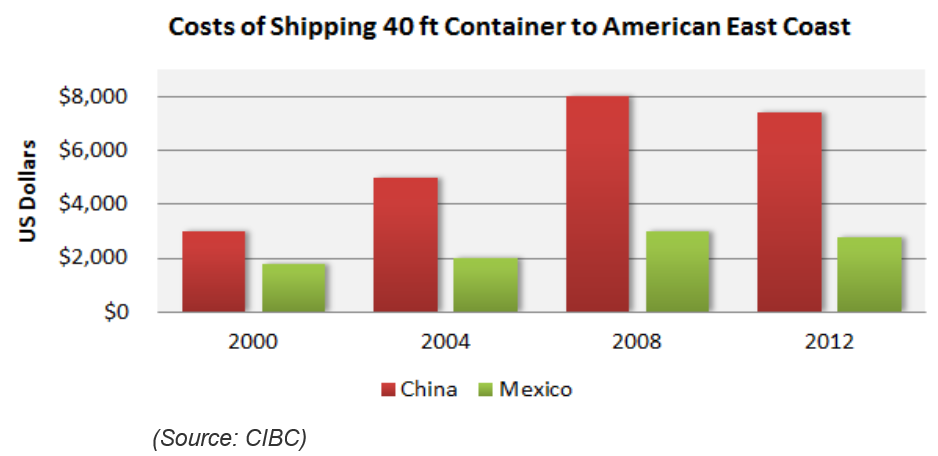